Part 2: Dynamics
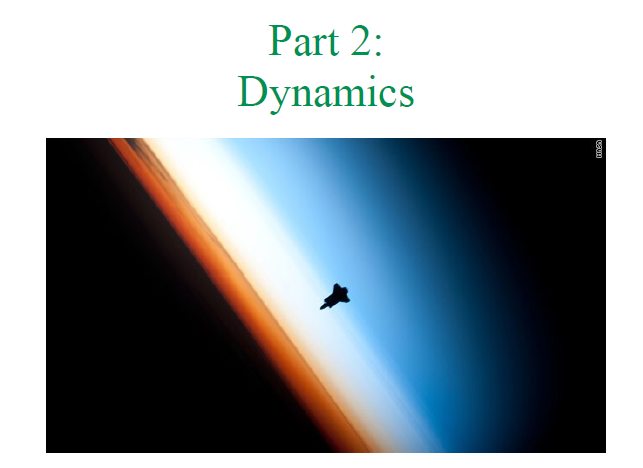 Navier-Stokes equations represent fluid flow on a rotating sphere
Momentum, mass continuity, thermodynamics
Valid from surface to exobase
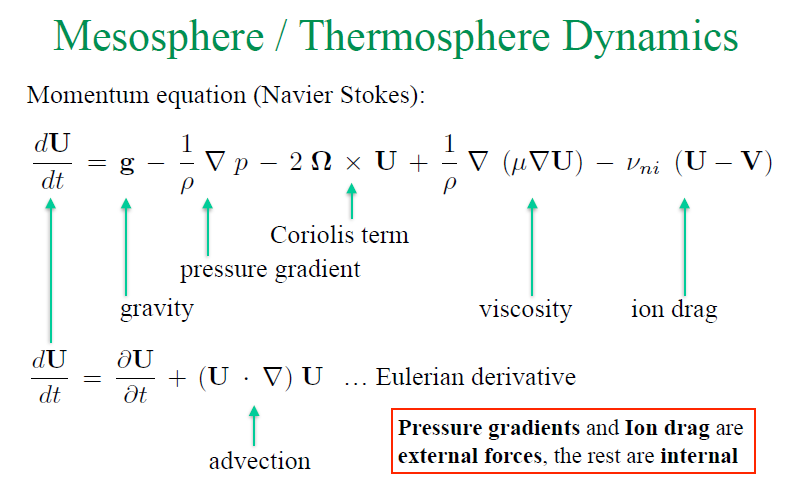 Core equation for a neutral fluid
(no charge, no magnetic materials)
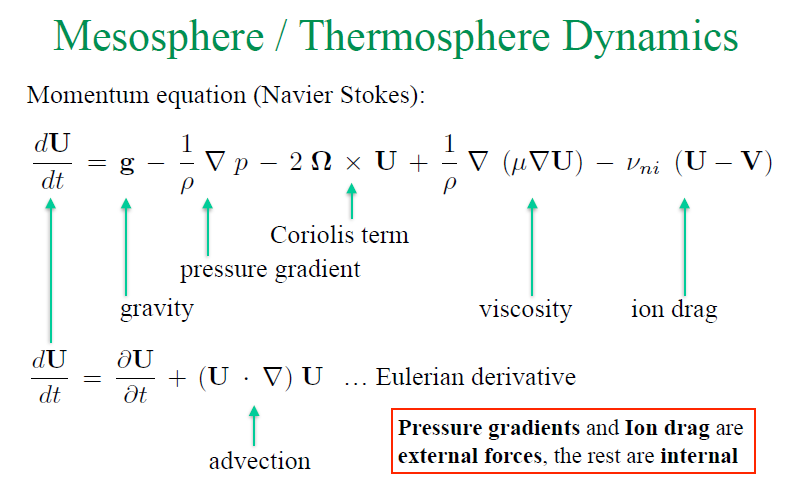 [Speaker Notes: Forces are in order of magnitude]
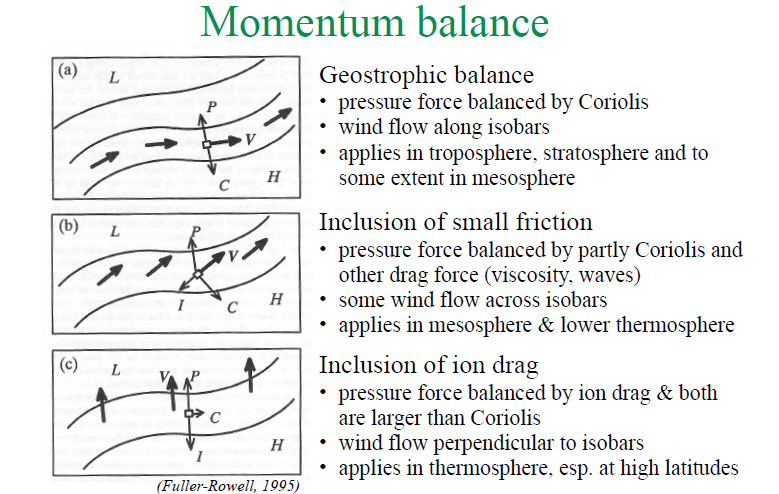 isobars
P = C
[Speaker Notes: Coriolis C always perpendicular to speed V
H high and L low pressure]
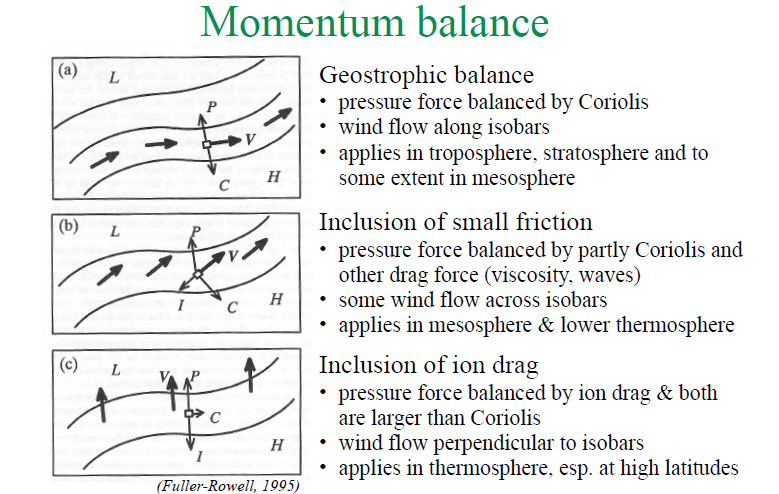 isobars
P = C
[Speaker Notes: Coriolis C always perpendicular to speed V
H high and L low pressure]
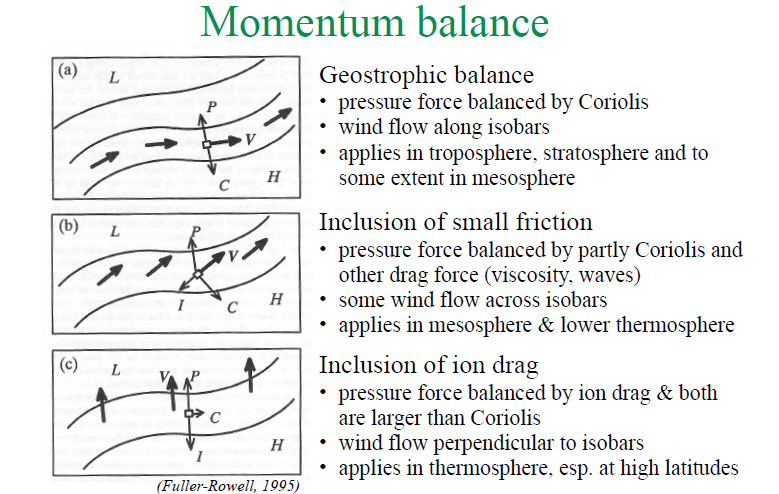 isobars
P = C
[Speaker Notes: Coriolis C always perpendicular to speed V
H high and L low pressure]
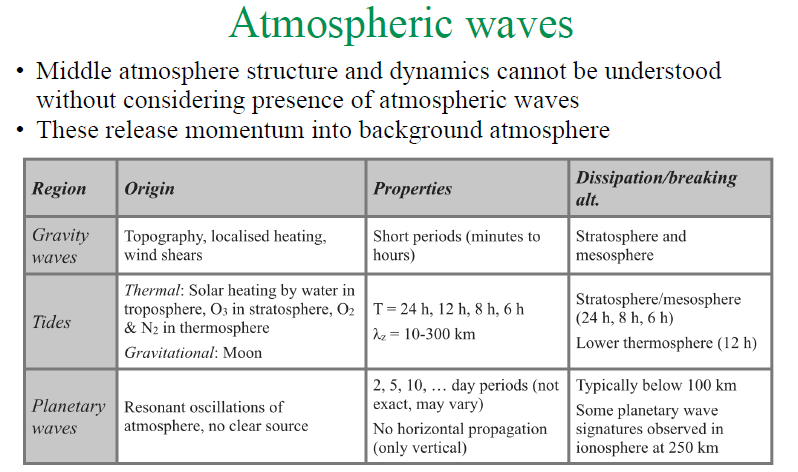 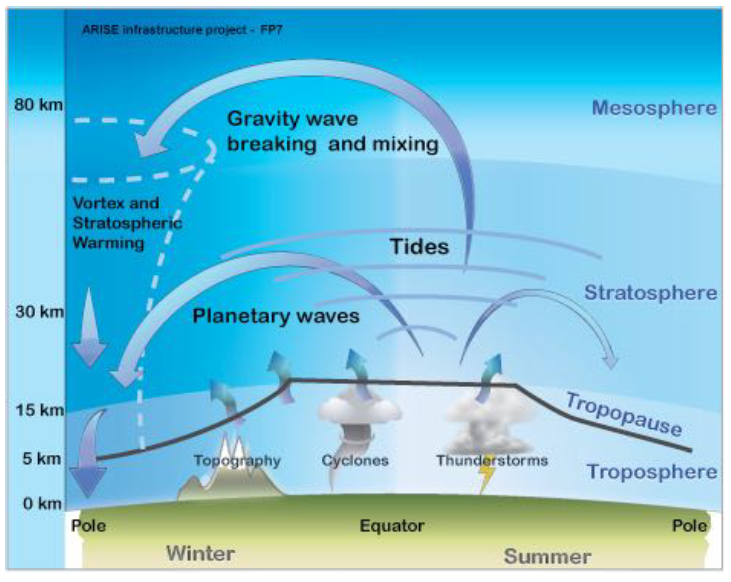 Atmospheric waves
Upward propagating waves break and dissipate, releasing energy and momentum
This provides a vertical coupling mechanism
Also responsible for structure in middle atmosphere
[Speaker Notes: Ask students what causes 
AGWs – topography, localised heating, wind shears
Tides – solar heating by water (troposphere), ozone (stratosphere), O2 and N2 (thermosphere)
Planetary waves – no clear source of these resonant oscillations of the atmosphere]
Gravity wave momentum deposition
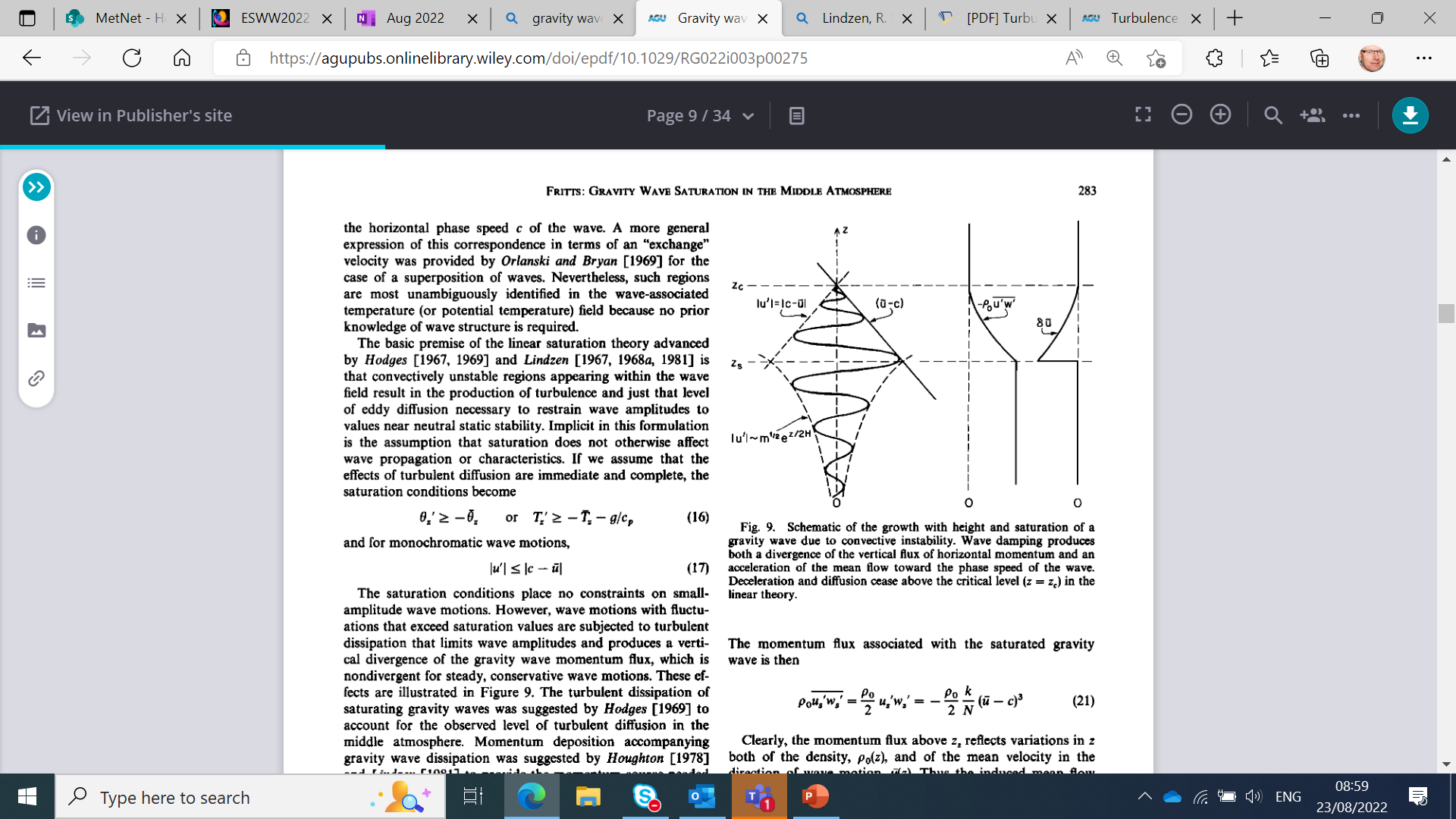 Fritts (1984)
[Speaker Notes: zs saturation height and zc critical height

z < zs amplitude increases as atmospheric density decreases
zs < z < zc amplitude decreases as gw saturates. At zs u+u’ > c (phase speed) because of surrounding wind c until u-c=0, when momentum is deposited into the atmosphere.


Note this cartoon ignores secondary gravity wave generation – see Fig 9 in https://progearthplanetsci.springeropen.com/track/pdf/10.1186/s40645-015-0059-0]
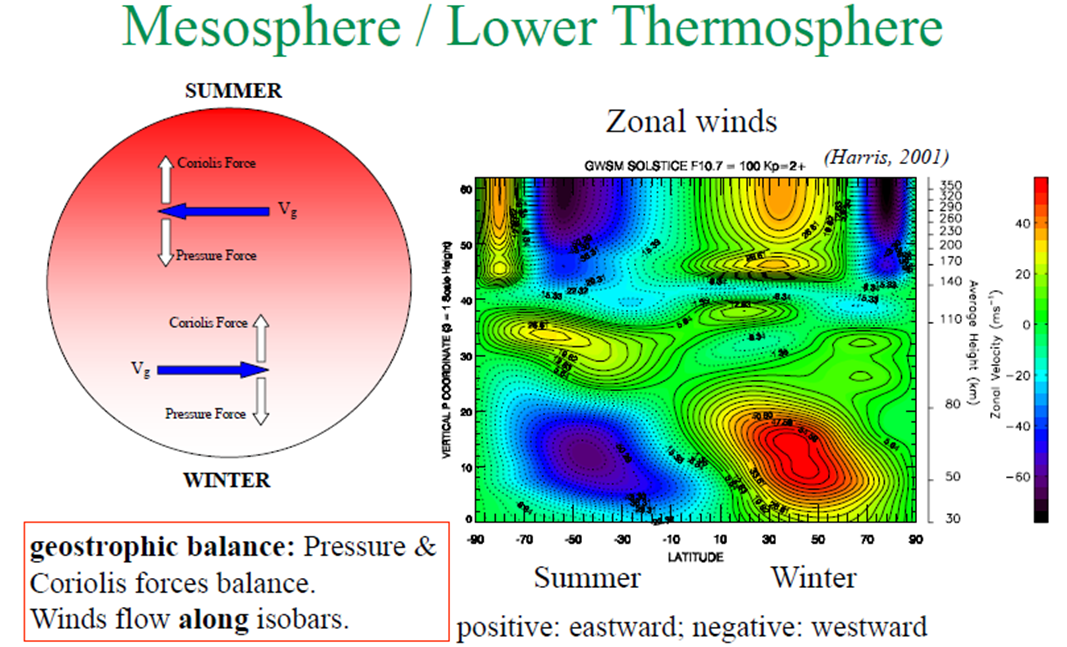 Gravity waves: so what? Closure…
Winter hemisphere downwelling:
adiabatic heating
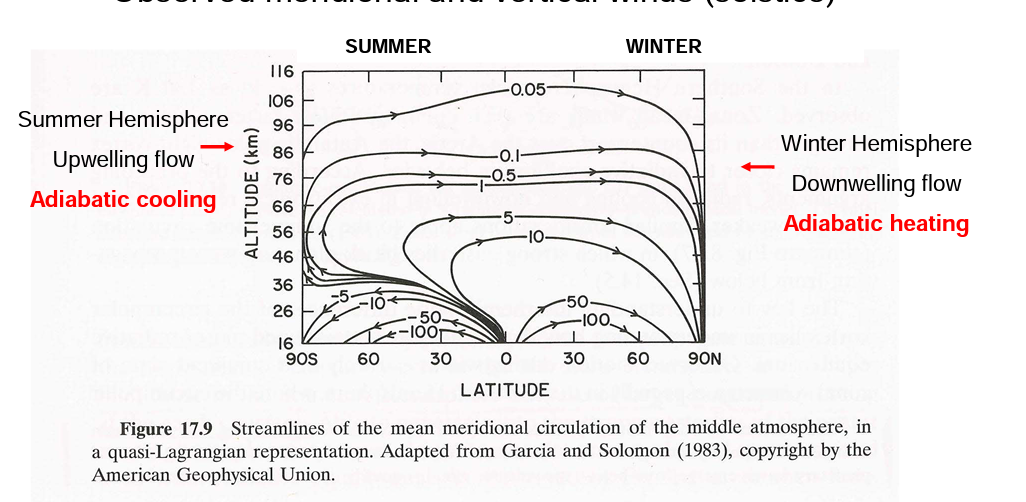 Net flow from GW drag
Breaking of gravity waves results in deceleration of mesospheric jets
Associated momentum deposition induces a pole-to-pole circulation in mesosphere with summer to winter flow and ascent (descent) over summer (winter) pole
Explains those cold summer temps!
Summer hemisphere upwelling:adiabatic cooling
Garcia & Solomon, 1983
[Speaker Notes: Momentum carried by  the  gravity wave  is deposited  into the  mean flow  and imposes a  force  on the  flow  of  the  background atmosphere  –  “wave drag”.
Momentum  deposited  by waves  provides  up to  ~  70%  of  the momentum  of  the  flow  in the MLT
The  MLT  has a  wave-driven  large-scale circulation.]
Secondary gravity waves
Classical cartoon can make one assume gravity waves stop where they break in the mesosphere
Caution! There’s good observational evidence (radar data) for gravity wave influence further up
Basic mechanism seems to be generation in situ higher up –  secondary gravity waves generated by intermittent breaking of primary waves near s/pause and associated instability
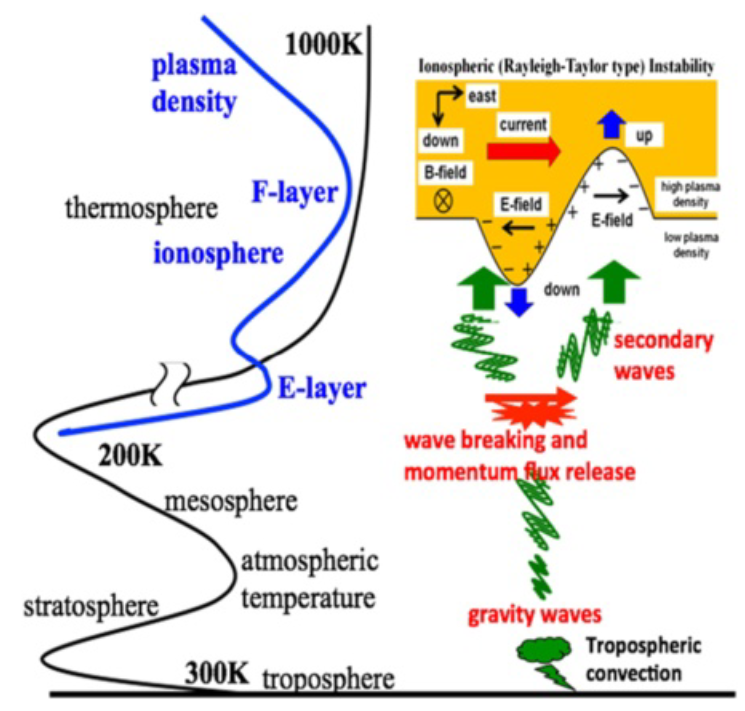 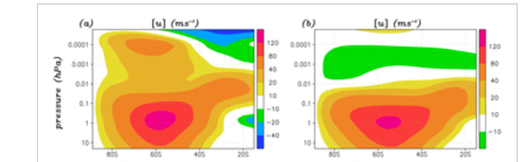 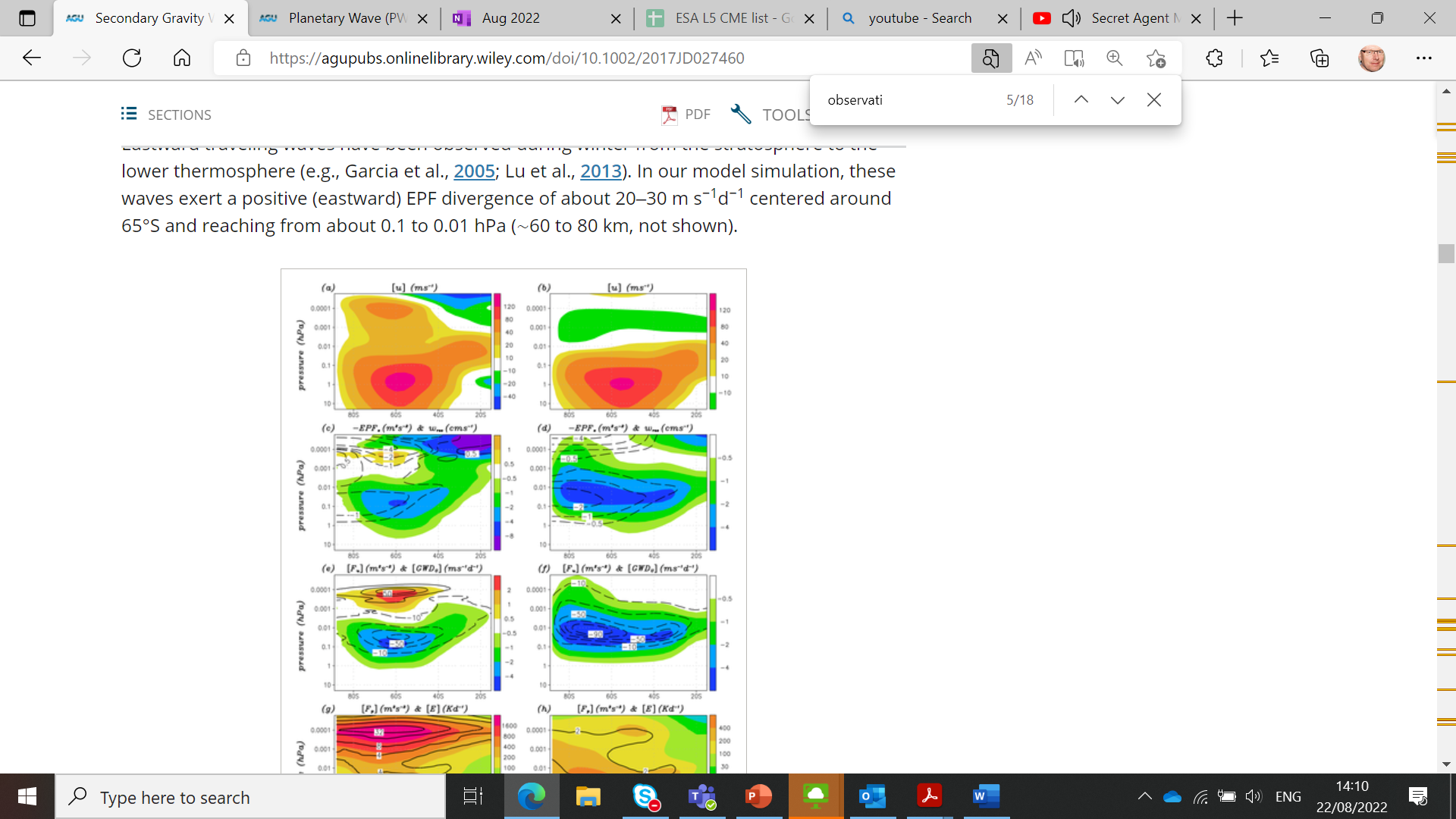 Tsuda et al 2015; Becker and Vadas 2018
[Speaker Notes: https://progearthplanetsci.springeropen.com/track/pdf/10.1186/s40645-015-0059-0.pdf]
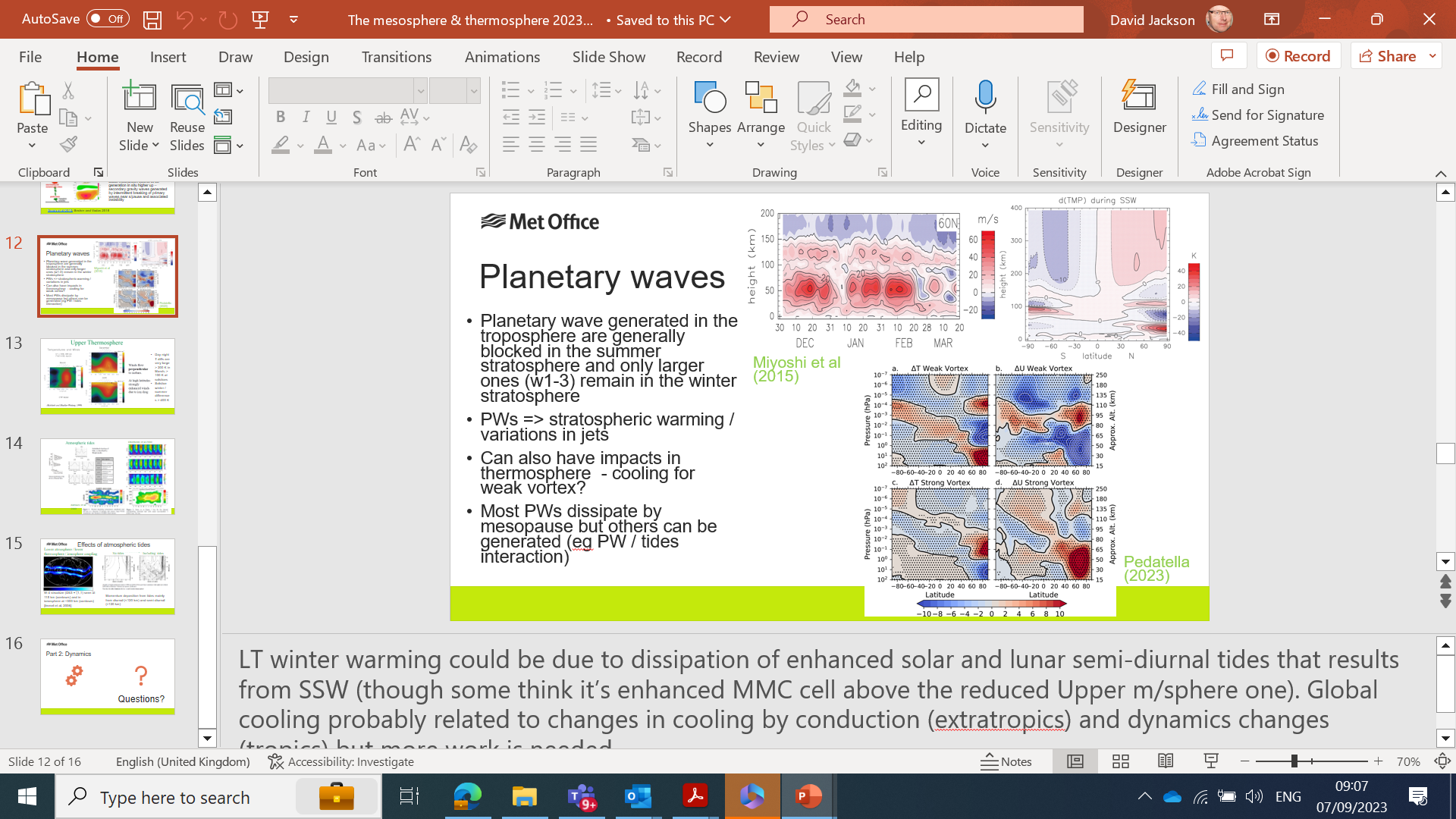 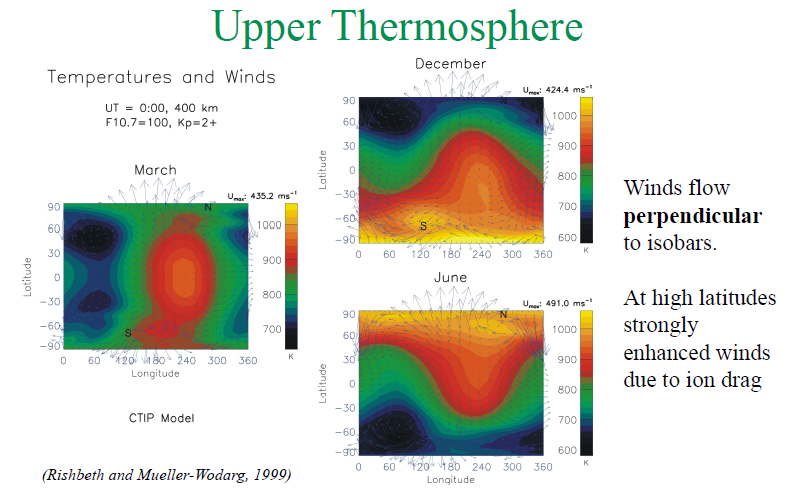 Day night T diffs are very large > 200 K in March; > 100 K at solstices
Solstice winter / summer differences > 400 K
[Speaker Notes: Winds flow perpendicular to isobars in upper thermosphere]
Oberheide et al 2009
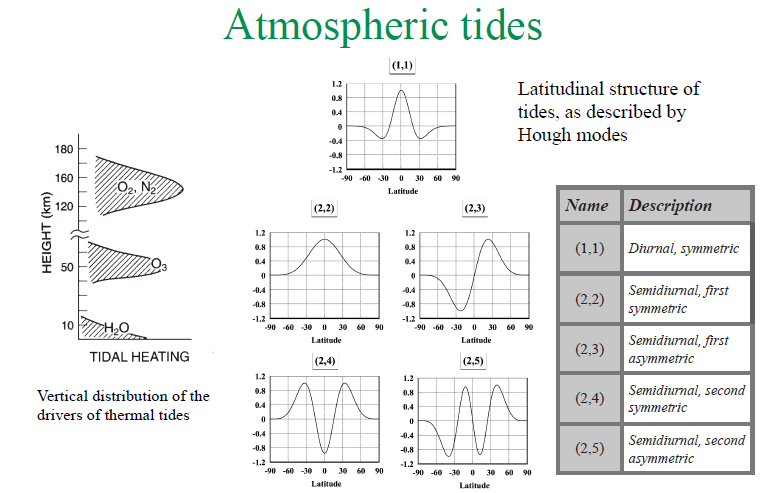 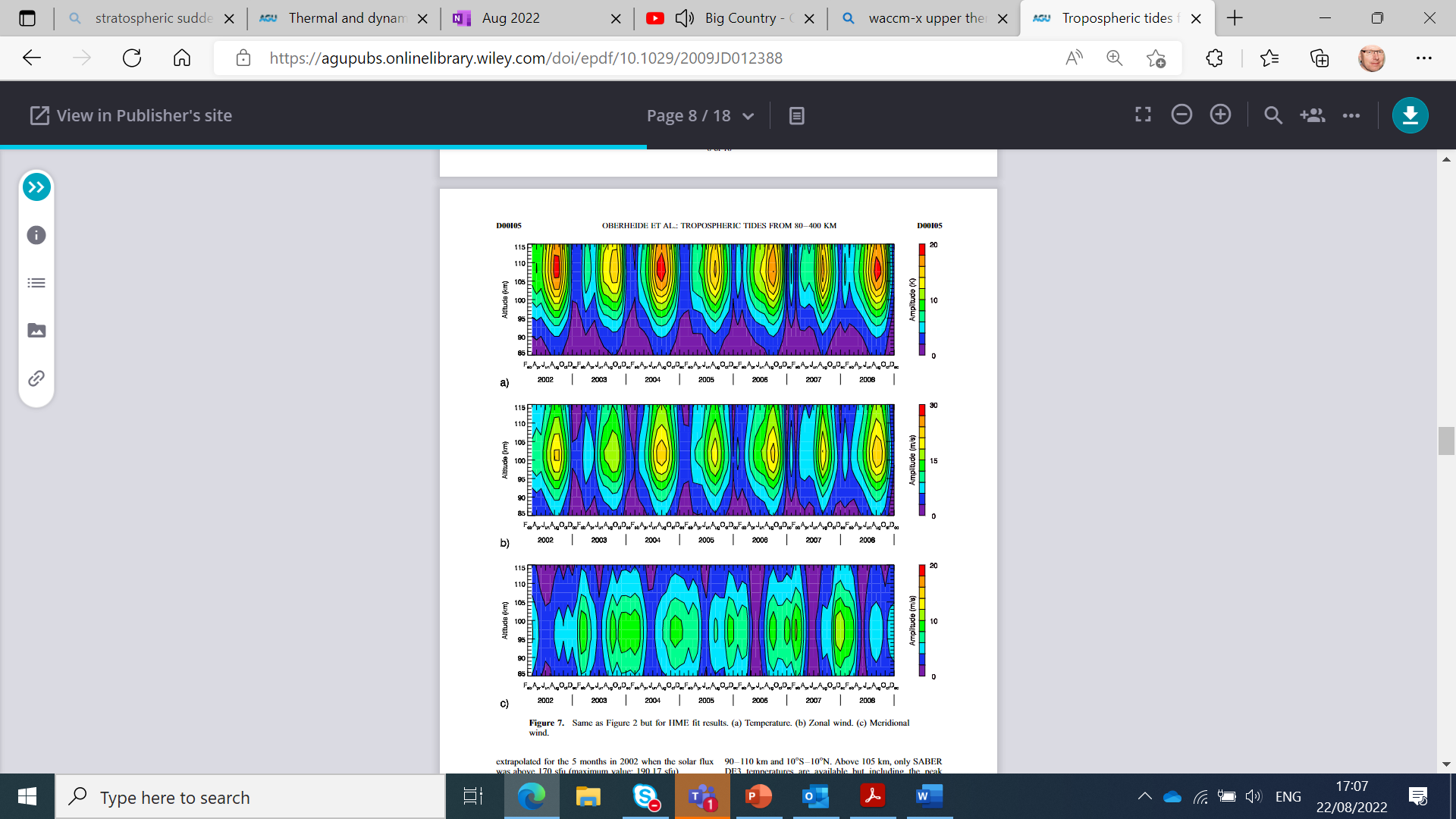 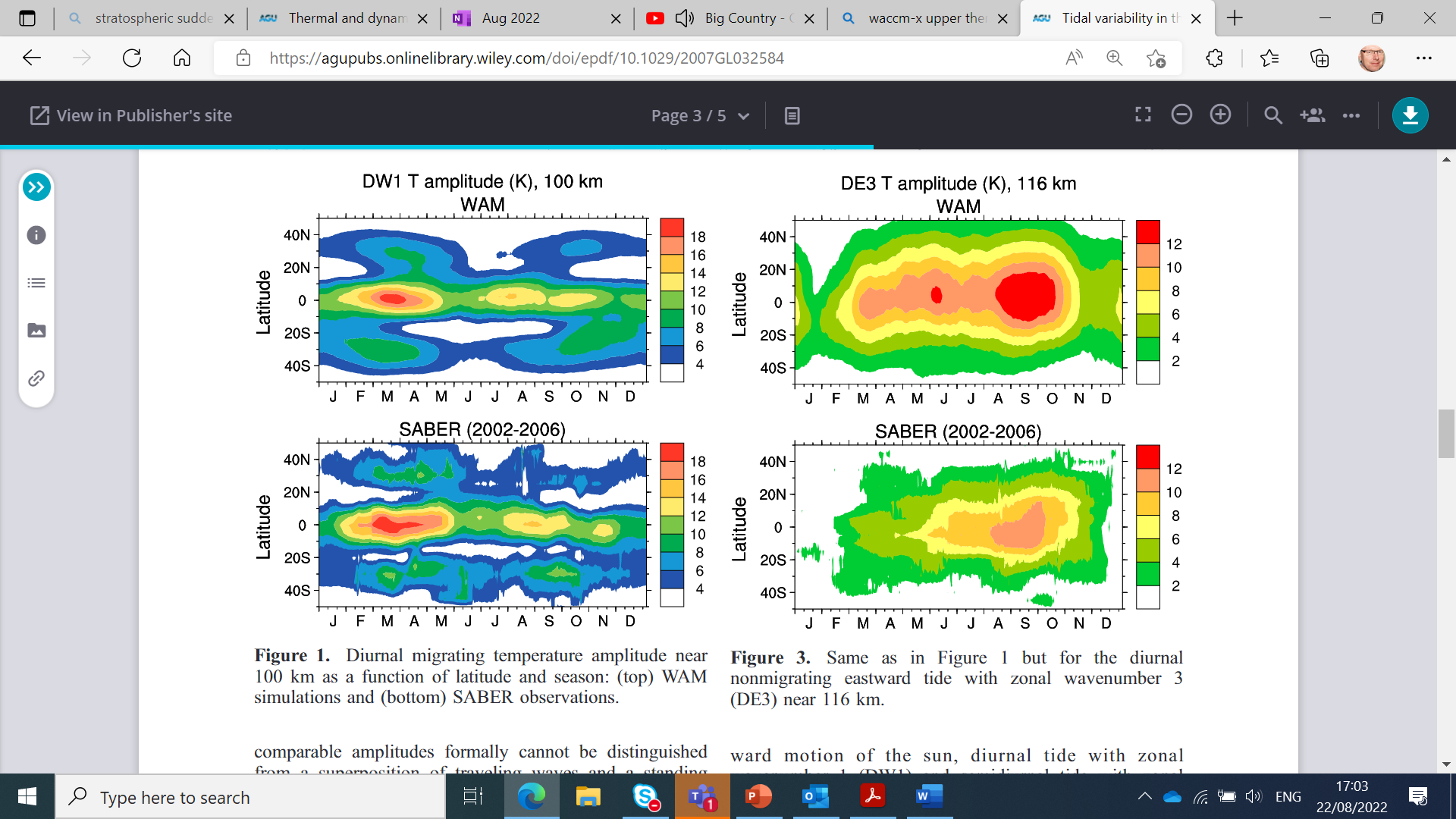 Akmaev et al 2008
Effects of atmospheric tides
Lower atmosphere / lower thermosphere / ionosphere coupling
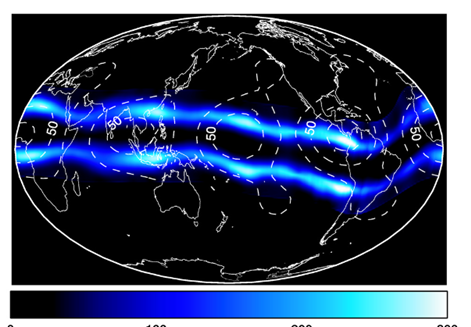 No tides
Including  tides
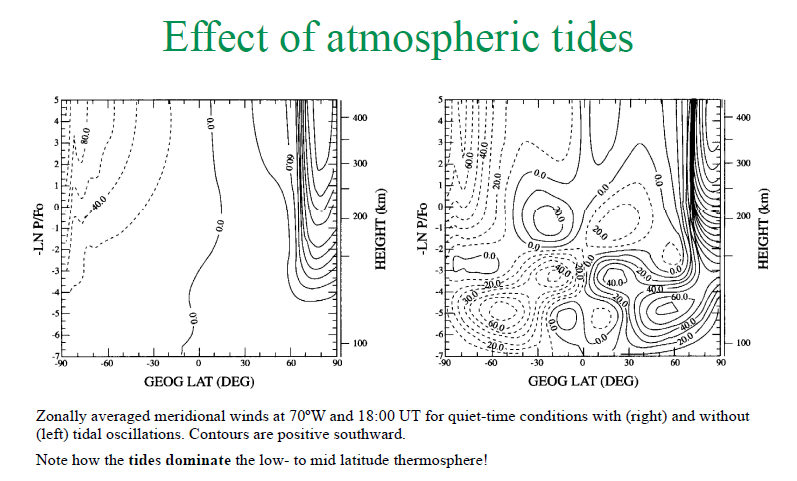 W-4 structure (DE3 + (1,1) seen at 115 km (contours) and in ionosphere at ~300 km (contours) [Immel et al, 2006]
Momentum deposition from tides mainly from diurnal (<120 km) and semi-diurnal (>120 km)
Part 2: Dynamics